May 1, 2019
Best Practices for Encouraging Disability Self-Identification by Apprentices
Presented By: 
Office of Apprenticeship
Zach Boren
   Division Chief
   Office of Apprenticeship
   U.S. Department of Labor
2
Brief refresher on the disability self- identification invitation requirement
Best practices for encouraging disability self-identification:
Employer Assistance and Resource Network on Disability Inclusion (EARN)
Office of Federal Contract Compliance Programs (OFCCP)
3
Disability Self-Identification:  What is the Process?
1:  Invite all apprentices and applicants to self-identify whether they have a disability
2:  They indicate merely whether or not they have a disability – no need to specify what the disability is
3:  Information gathered using one standard form (either in person or online)
4
Aspirational 7% Goal for Individuals with Disabilities in Apprenticeship Workforces
National goal – not a quota or specific requirement for individual sponsors
OA will evaluate the good faith efforts sponsors have taken:
To determine if the program has any impediments to recruiting, hiring or retaining qualified individuals with disabilities
If there are impediments, the sponsor will engage in targeted outreach and recruitment activities
OA will not issue deficiency findings only for failing to meet the goal
This goal does NOT supersede qualifications for the position
5
Disability Self-Identification:  When Do Sponsors Offer the Invitation?
For OA-registered sponsors:
Current apprentices
Begin by January 18, 2019
Provide an annual reminder inviting them to update their status on the form (if they wish to)
Applicants for apprenticeship
By January 18, 2019 and beyond:  all applicants
Invite applicants accepted into the program to complete the form – before they begin the apprenticeship program
6
Disability Self-Identification:  The Voluntary Disability Disclosure Form
Voluntary Disability Disclosure Form
OMB No. 1205-0223 
Expires: 01/31/2020 

Please check one of the boxes below: 
☐ YES, I HAVE A DISABILITY (or previously had a disability) 
☐ NO, I DON’T HAVE A DISABILITY 
☐ I DON’T WISH TO ANSWER 

Your name: ______________________________ 
Date: ___________________________________ 

https://www.doleta.gov/oa/eeo/tools/docs/Disability_Disclosure_form-671_20180823_Final.pdf
7
The Voluntary Disability Disclosure Form:  Definition of Disability
How do I know if I have a disability?
You are considered to have a disability if you have a physical or mental impairment or medical condition that substantially limits a major life activity, or if you have a history or record of such an impairment or medical condition. 

Disabilities include, but are not limited to: blindness, deafness, cancer, diabetes, epilepsy, autism, cerebral palsy, HIV/AIDS, schizophrenia, muscular dystrophy, bipolar disorder, major depression, multiple sclerosis (MS), missing limbs or partially missing limbs, post-traumatic stress disorder (PTSD), obsessive compulsive disorder, impairments requiring the use of a wheelchair, intellectual disability (previously called mental retardation)
8
Derek Shields
Consultant 
  Office of Disability Employment Policy
  Employer Assistance and Resource 
  Network on Disability Inclusion
9
Employer Assistance and Resource Network on Disability Inclusion (EARN)
Resource for employers seeking to proactively recruit, hire, retain and advance people with disabilities
Access trainings, webinars and publications
Funded by U.S. Department of Labor’s Office of Disability Employment Policy (ODEP) under a cooperative agreement with The Viscardi Center
Collaborative of multiple partners with different perspectives
Visit us at AskEARN.org
10
Hire (and Keep) the Best:  Talent Acquisition and Retention Processes
Disability Disclosure
Invitations to Self-Identify 
Qualification Standards
Job Announcements
Hiring Process
Accommodations
Career Development and Advancement
Retention/Promotion
11
Strategies for Creating an Environment that Encourages Self-Identification
Include disability in your company’s diversity statement
Enhance recruitment efforts to target and appeal to job seekers with disabilities
Mention individuals with disabilities in standard EEO statements in recruitment materials
Create accessible and universally-designed workplaces, spaces, process and opportunities
12
Strategies for Creating an Environment that Encourages Self-Identification
Conduct disability diversity training
Enact flexible workplace policies and options
Design, implement and communicate fair systems for apprentices to raise/address issues or complaints
Hold all apprentices to the same performance standards and expectations
Develop and communicate a clear process for requesting and considering reasonable accommodations
13
Reasons Employees are Fearful of Disclosing a Disability
Risk of being fired or not hired
Employer may focus on disability
Risk of losing health care
Fear of limited opportunities
Supervisor may not be supportive
Risk of being treated differently
Desire for privacy
14
Important Factors For Disclosing a Disability
Need for an accommodation
Supportive supervisor relationship
Disability-friendly workplace
Active disability recruiting
Knowing of the successes of others
Disability included in company’s diversity statement
Company offers flexible work opportunities
Belief in new opportunities
Disability awareness training provided to all employees
15
Disability Disclosure:  Research Conclusions & Takeaways
Important for employers to understand issues around disability disclosure
Timing of disclosure and to whom they disclose is important to individuals with disabilities
Supportive workplaces – progressive policies aren’t enough; culture is key
Disability identity:  Many people do not identify themselves as part of disability community
Stigma associated with disability and being viewed differently
16
How to Encourage Self-Identification
Communicate why you are asking, starting with the regulatory requirement
Communicate how the  
   information will be used
Communicate the benefits to the
   apprentice
Communicate the ADA’s 
   definition of disability and 
   illustrative examples
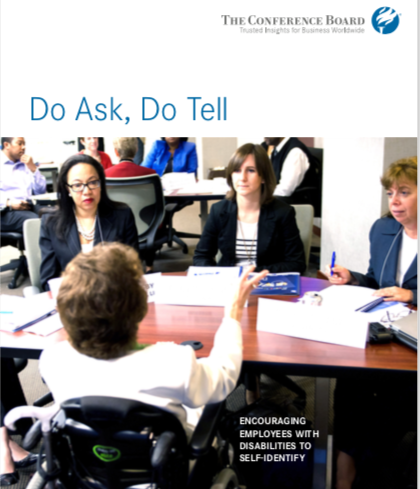 17
Self-Identification Campaigns - Best Practices
Implement disability training and use “people-first” and “identity-first” language
Incorporate disability messaging into recruitment campaigns
Educate staff on creating accessible environments

Make it easy to understand the process to obtain reasonable accommodations
18
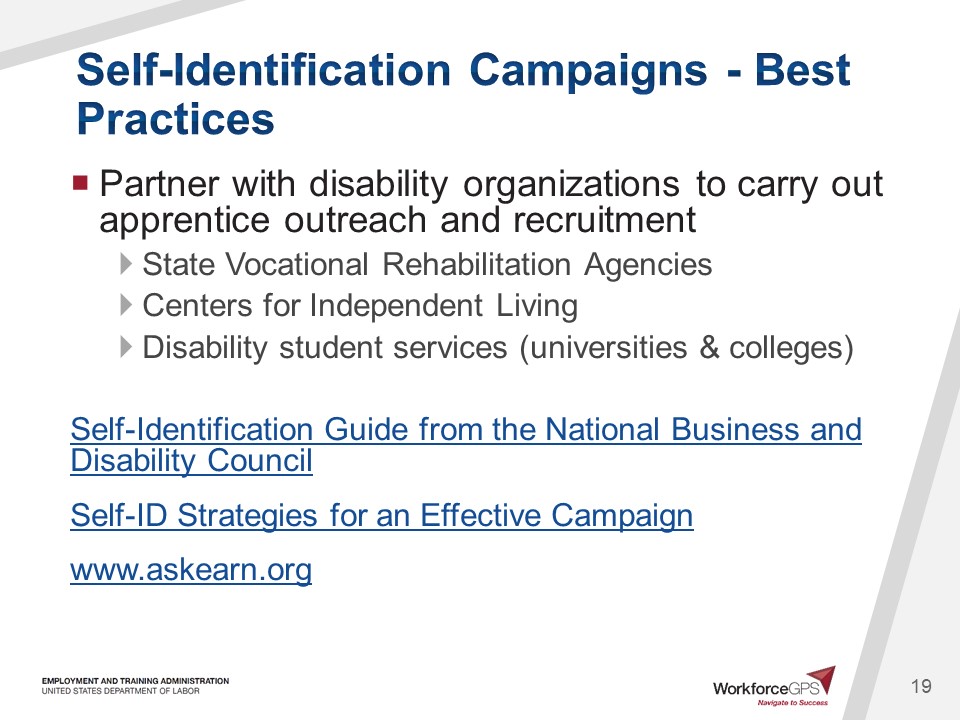 Self-Identification Campaigns - Best Practices
Partner with disability organizations to carry out apprentice outreach and recruitment
State Vocational Rehabilitation Agencies
Centers for Independent Living
Disability student services (universities & colleges)

Self-Identification Guide from the National Business and Disability Council 
Self-ID Strategies for an Effective Campaign 
www.askearn.org
19
Craig Leen
Director
Office of Federal Contract Compliance Programs
U.S. Department of Labor
Margaret Kraak
Branch Chief of Training, Education, and Program Development
Office of Federal Contract Compliance Programs 
U.S. Department of Labor
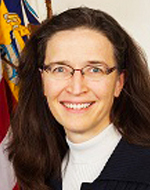 20
Federal Contractors’ Experience with Disability Self-Identification
OFCCP enforces Section 503 of the Rehabilitation Act
Prohibits discrimination by federal contractors and subcontractors on the basis of disability
Requires affirmative actions to recruit, hire, promote and retain individuals with disabilities
Beginning in March 2014, OFCCP required contractors to invite applicants and employees to self-identify as having a disability
21
Voluntary Disability Self-Identification Form (OFCCP)
Why are you being asked to complete this form? 
Because we do business with the government, we must reach out to, hire, and provide equal opportunity to qualified people with disabilities 
To help us measure how well we are doing, we are asking you to tell us if you have a disability or if you ever had a disability. Completing this form is voluntary, but we hope that you will choose to fill it out. If you are applying for a job, any answer you give will be kept private and will not be used against you in any way. If you already work for us, your answer will not be used against you in any way. Because a person may become disabled at any time, we are required to ask all of our employees to update their information every five years. You may voluntarily self-identify as having a disability on this form without fear of any punishment because you did not identify as having a disability earlier. . 
How do I know if I have a disability? You are considered to have a disability if you have a physical or mental impairment or medical condition that substantially limits a major life activity, or if you have a history or record of such an impairment or medical condition. Disabilities include, but are not limited to: Blindness Deafness Cancer Diabetes Epilepsy Autism Cerebral palsy HIV/AIDS Schizophrenia Muscular dystrophy Bipolar disorder Major depression Multiple sclerosis (MS) Missing limbs or partially missing limbs Post-traumatic stress disorder (PTSD) Obsessive compulsive disorder Impairments requiring the use of a wheelchair Intellectual disability (previously called mental retardation) 
Please check one of the boxes below: 
☐ YES, I HAVE A DISABILITY (or previously had a disability) 
☐ NO, I DON’T HAVE A DISABILITY 
☐ I DON’T WISH TO ANSWER
22
Disability Inclusion Starts with You
https://www.dol.gov/ofccp/SelfIdVideo.html
23
OFCCP Update on Implementation
Disability Roundtable
Excellence in Disability Inclusion Award
Mentoring Programs
Focused Reviews

https://www.dol.gov/ofccp/regs/compliance/Resources.htm
24
25
Apprenticeship EEO Website
www.doleta.gov/oa/eeo
 Disability Self-Identification Page
www.doleta.gov/oa/eeo/tools/disabililty-self-identification.cfm 

www.apprenticeship.gov
26
apprenticeship@dol.gov